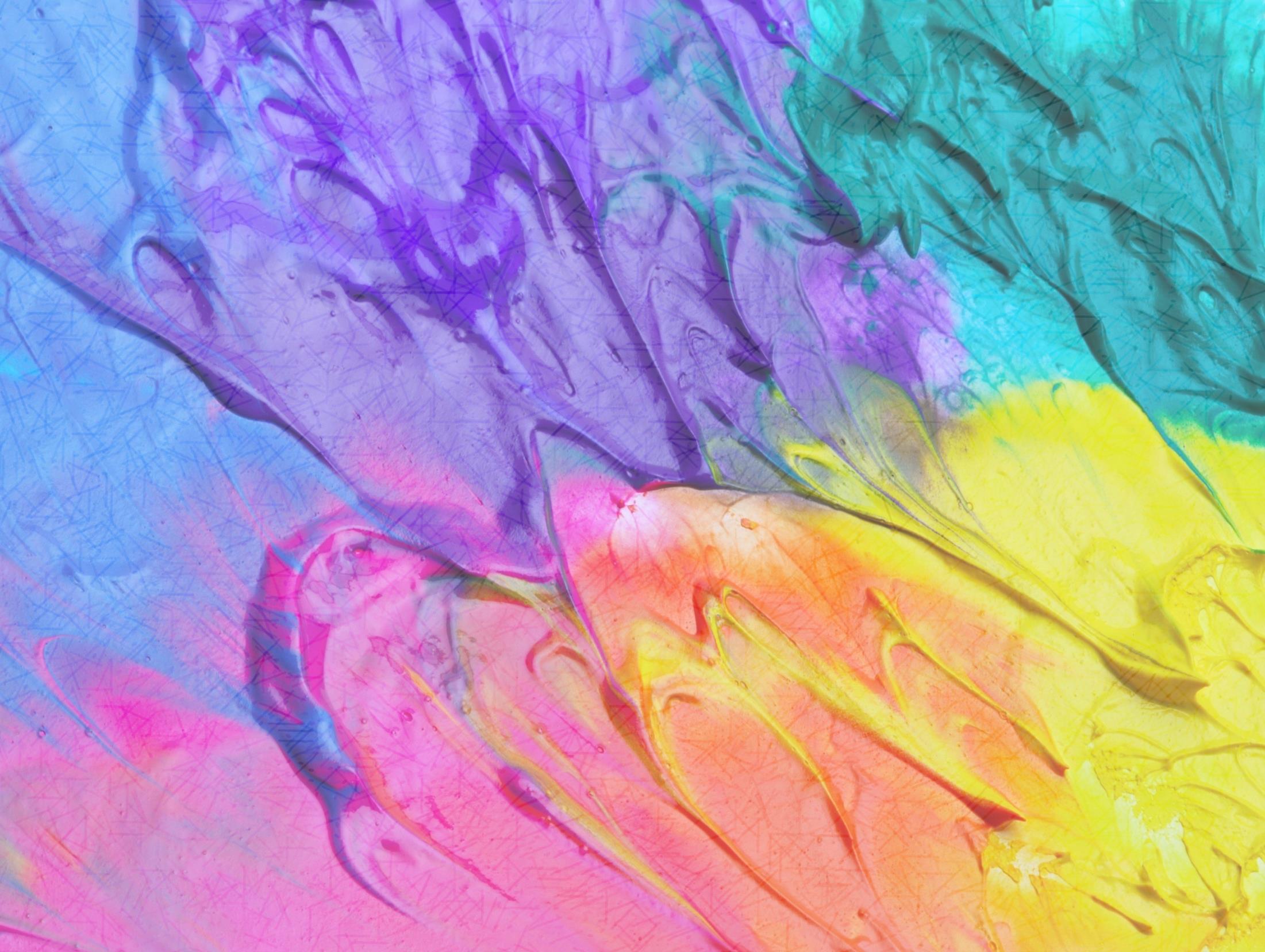 Платные услуги
«Волшебная кисточка»
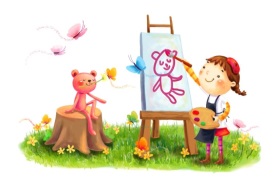 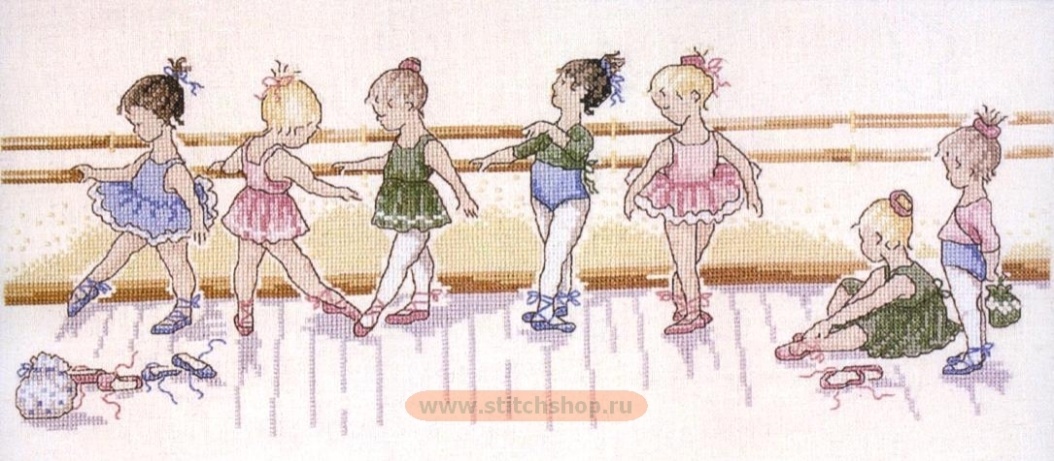 «Веселый 
оркестр»
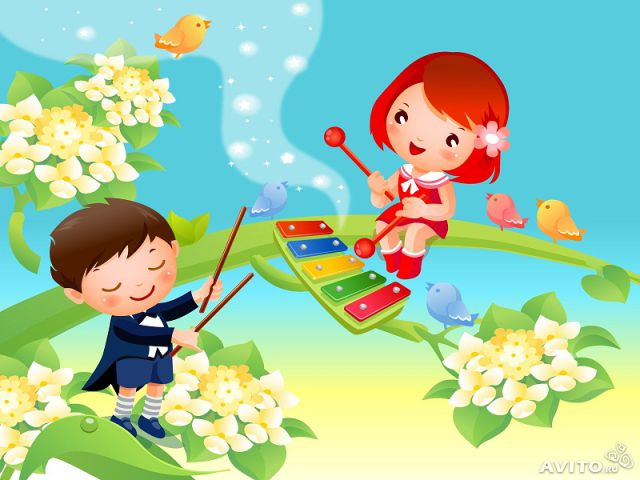 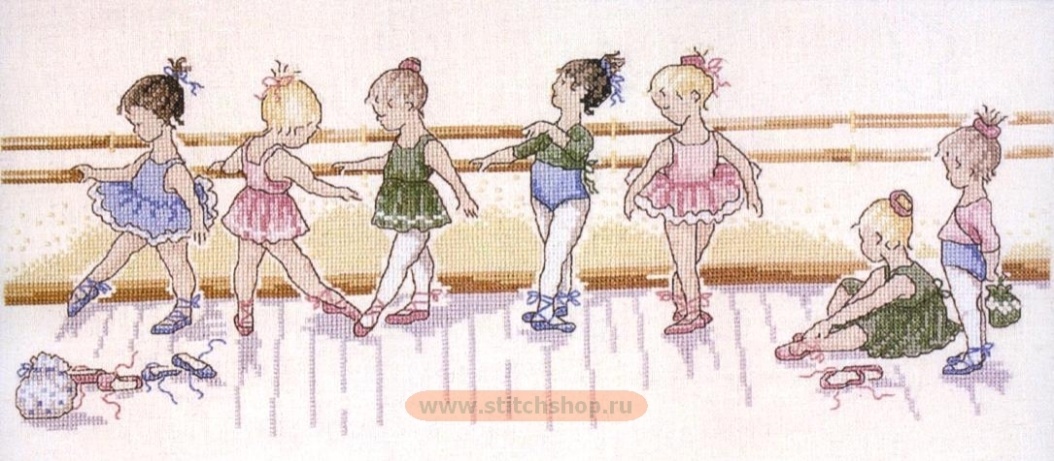 «Грамотейка»
«Грация»
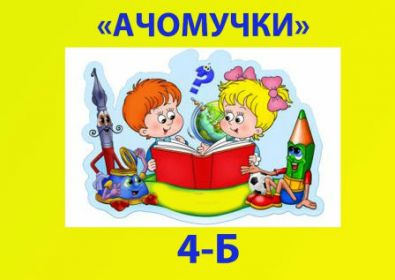 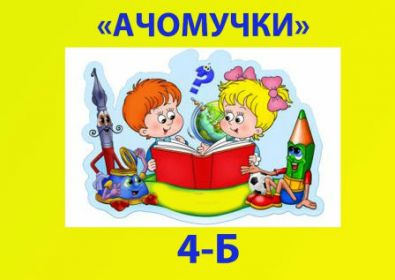 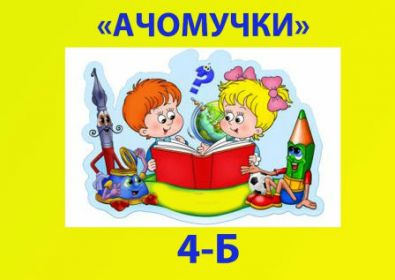 «Подготовка 
детей к школе»
«Речецветик»
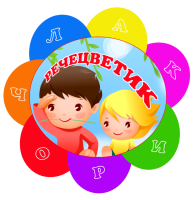 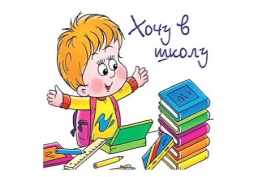 «Осьминожки»
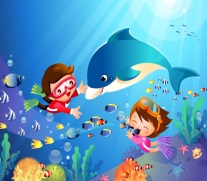 Кружок «Грамотейка»
Руководитель - 
учитель логопед:
Пархоменко Екатерина Сергеевна
 
Программа по обучению грамоте детей  6 - 7 лет «Грамотейка»   представляет систему,  
обеспечивающую полноценное овладение  фонетическим  строем  русского  языка,  
интенсивное  развитие фонематического восприятия, лексико-грамматических категорий 
языка, развитие связной речи, что обуславливает формирование коммуникативных способностей, речевого и общего психического развития ребёнка дошкольного возраста, как основы успешного овладения чтением и письмом в дальнейшем при обучении в массовой школе, а так же его социализации. 
Цель программы: обучение детей  старшего дошкольного возраста элементам грамоты, чтения и письма.
Задачи.
Развивать слуховое внимание и фонематическое восприятие.
Развивать звукобуквенный анализ слова.
Формировать элементарные навыки чтения и первоначальные навыки письма.
 Обогащать словарный запас путем накопления новых слов, относящихся к разным частям речи и за счет овладения различными способами словообразования.
 Совершенствовать грамматическое оформление речи путем овладения детьми словосочетаниями, связью слов в предложении, моделями предложений различных синтаксических конструкций. 
 Развивать навыки построения связного высказывания, установление логической последовательности, связности предложений. 
Ожидаемые результаты
К концу курса дети могут: 
Различать понятия «звук», «слог», «слово», «предложение». 
Выделять слова в предложении, определять их место. 
Составлять предложение с заданным словом. 
Делить слова на слоги, считать слоги в слове. 
Составлять слова из готовых слогов. 
Знать, что в слове один слог – главный, ударный. 
Иметь представление о классификации звуков (гласный – согласный, твердый – мягкий, звонкий – глухой). 
Проводить звуковой анализ слов из 3 – 4-х звуков. 
Понимать и различать понятия «звук» и «буква». 
Читать простые по звукобуквенному составу слова.
Кружок «Грамотейка»
Руководитель - 
учитель логопед:
Пархоменко Екатерина Сергеевна
 
Программа по обучению грамоте детей  6 - 7 лет «Грамотейка»   представляет систему,  
обеспечивающую полноценное овладение  фонетическим  строем  русского  языка,  
интенсивное  развитие фонематического восприятия, лексико-грамматических категорий 
языка, развитие связной речи, что обуславливает формирование коммуникативных способностей, речевого и общего психического развития ребёнка дошкольного возраста, как основы успешного овладения чтением и письмом в дальнейшем при обучении в массовой школе, а так же его социализации. 
Цель программы: обучение детей  старшего дошкольного возраста элементам грамоты, чтения и письма.
Задачи.
Развивать слуховое внимание и фонематическое восприятие.
Развивать звукобуквенный анализ слова.
Формировать элементарные навыки чтения и первоначальные навыки письма.
 Обогащать словарный запас путем накопления новых слов, относящихся к разным частям речи и за счет овладения различными способами словообразования.
 Совершенствовать грамматическое оформление речи путем овладения детьми словосочетаниями, связью слов в предложении, моделями предложений различных синтаксических конструкций. 
 Развивать навыки построения связного высказывания, установление логической последовательности, связности предложений. 
Ожидаемые результаты
К концу курса дети могут: 
Различать понятия «звук», «слог», «слово», «предложение». 
Выделять слова в предложении, определять их место. 
Составлять предложение с заданным словом. 
Делить слова на слоги, считать слоги в слове. 
Составлять слова из готовых слогов. 
Знать, что в слове один слог – главный, ударный. 
Иметь представление о классификации звуков (гласный – согласный, твердый – мягкий, звонкий – глухой). 
Проводить звуковой анализ слов из 3 – 4-х звуков. 
Понимать и различать понятия «звук» и «буква». 
Читать простые по звукобуквенному составу слова.
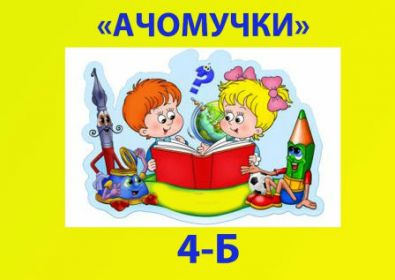 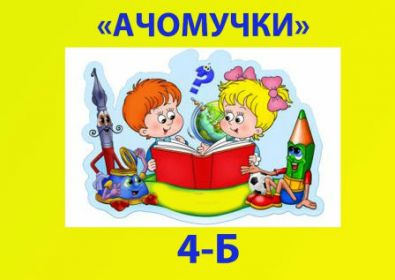 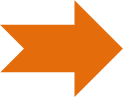 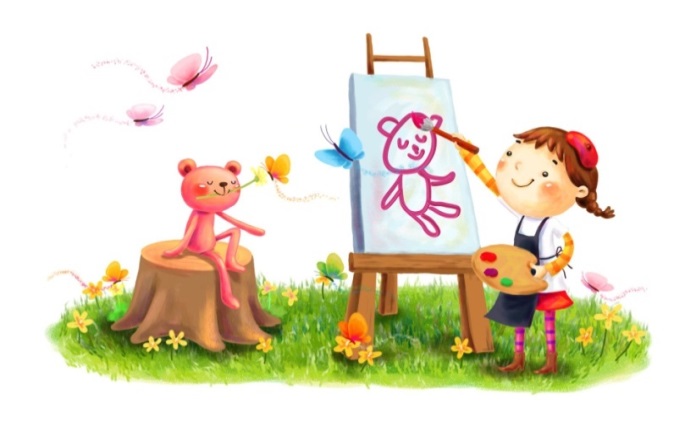 Кружок «Волшебная кисточка» 
Руководитель -
педагог дополнительного образования высшей категории
Дмитриева Наталья Александровна
 
Кружок «Волшебная кисточка» приглашает детей в мир красоты, 
любви, добра и чудес для раскрытия внутреннего потенциала и талантов! 
Красоту цвета, выразительность линий дети познают на занятиях по изобразительной деятельности, играя с красками. 
      Желание творить – внутренняя потребность ребенка, она возникает у него самостоятельно и отличается чрезвычайной искренностью. Мы, взрослые, должны помочь ребенку открыть в себе художника, развить способности, которые помогут ему стать личностью. Творческая личность – это достояние всего общества.
       Нетрадиционные техники рисования демонстрируют необычные сочетания материалов и инструментов,  расковывают ребенка, позволяют почувствовать краски, их характер, настроение. Незаметно для себя дети учатся наблюдать, думать, фантазировать. Несомненно, достоинством таких техник является универсальность их использования. Технология их выполнения интересна и доступна как взрослому, так и ребенку.
 
Цель программы: Развивать умения и навыки в свободном экспериментировании с материалами необходимыми для работы в нетрадиционных техниках рисования.

Задачи программы:
Формирование художественного мировосприятия.
Формирование навыков обращения с изобразительным материалом.
Формирование художественной грамотности.
Развитие познавательной активности, творческого мышления.
Развитие эстетической восприимчивости и художественного вкуса.
Воспитание интереса к изобразительной творческой деятельности.
 
Если Ваш ребенок любит рисовать,  и хочет узнавать все новое  и интересное о своем любимом занятии – Вам к нам!
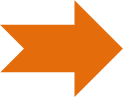 Кружок "Весёлый оркестр"
Руководитель – 
музыкальный руководитель 
высшей категории:  
Ковальчук Наталья Максимовна 

Программа "Весёлый оркестр" по своему характеру является развивающе - обучающей и 
направлена на развитие у детей дошкольного возраста музыкальных способностей, обогащение
 художественного опыта дошкольников, реализует интерес к исполнительской деятельности через усвоение приёмов игры на музыкальных инструментах.
Игра на музыкальных инструментах – один из видов детской исполнительской деятельности, которая чрезвычайно привлекает дошкольников.  Обучаясь игре на музыкальных  инструментах, дети открывают для себя удивительный мир музыкальных звуков, различают красоту звучания. Когда ребенок слышит и сопоставляет звучание разных музыкальных инструментов, развиваются его мышление, аналитические способности.
 Игра на музыкальных инструментах  развивает мускулатуру и мелкую моторику пальцев рук, способствует координации музыкального мышления и двигательных функций организма, развивает фантазию, творческие способности, музыкальный вкус, учит понимать и любить музыку.
Игра на музыкальных инструментах  активизирует внимание, волю детей, помогает преодолеть скованность, застенчивость, робость, развивает чувство уверенности в себе, самостоятельность. В совместном музицировании воспитываются коммуникативные качества, потребность в музыкальном общении, а также выдержка, целеустремленность, настойчивость.
Цель программы – 
помочь детям в игровой форме войти в мир музыки, сделать её естественной и поэтому необходимой в жизни ребёнка, найти свои  собственные формы общения с ней. Эмоционально переживать музыку, как радость и удовольствие. 
Задачи:
Познакомить детей с музыкальными инструментами и способами игры на них.
Побуждать к самостоятельной деятельности.
Формировать устойчивое ощущение метроритмической пульсации музыки.
Развивать все компоненты музыкального слуха: тембровый, динамический, ритмический, мелодический.
Развивать мелкую мускулатуру пальцев рук.
Развивать способность детей к организованной работе в ансамбле.
Развивать творческое музыкальное мышление, слуховую фантазию, память, внимание.

Наш девиз: «Ввести ребёнка в мир музыки с радостью и улыбкой!»
Уважаемые родители! Если вы хотите, чтобы ваш ребёнок стал музыкальной, творческой личностью, приходите к нам!
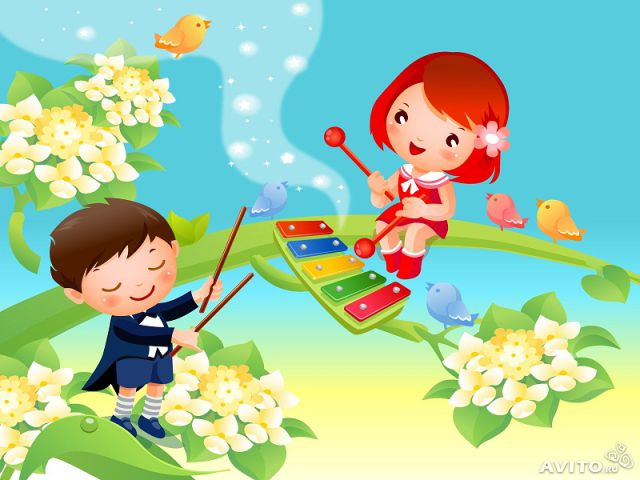 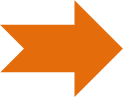 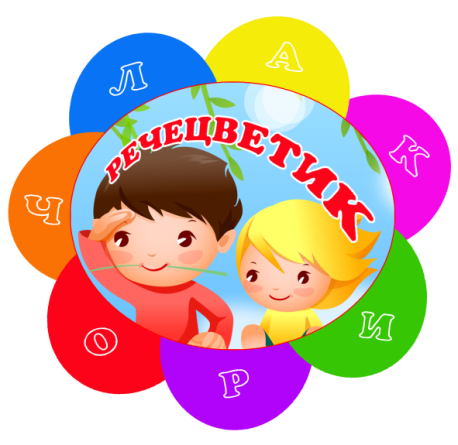 Кружок «Речецветик»
Руководители -
учителя логопеды:
Пархоменко Екатерина Сергеевна
Медкова Олеся Николаевна
Тимошенко Екатерина Евгеньевна

У детей с фонетическим недоразвитием речи наблюдается нормальный слух и интеллект, 
но   имеются  отклонения   в   развитии    звукопроизносительной   стороны   речи,   страдает 
фонематическое восприятие, звуко – буквенный анализ. Необходимо развивать артикуляционные навыки с одновременным развитием анализа и синтеза звукового состава речи.
Цель программы: коррекция нарушений звукопроизношения и недостатков в формировании фонематической стороны речи. 
Задачи программы:
 В процессе коррекционного обучения детей с речевыми нарушениями решаются следующие задачи:
Раннее выявление и своевременное предупреждение речевых нарушений;
Постановка звуков и ввод их в речь.
Воспитание артикуляционных навыков звукопроизношения и развитие слухового  восприятия:
Развитие артикуляционной и мелкой моторики, просодических  компонентов.
Развитие речевого дыхания.
Уточнение слухопроизносительных дифференцировок фонем.
4.     Развитие психических функций: слухового внимания, зрительного   внимания,   слуховой  памяти, зрительной   памяти, логического мышления, пространственной ориентировки в системе коррекционной работы, направленной на устранение фонетико-фонематического недоразвития у детей старшего дошкольного возраста.
5.    Осуществление преемственности в работе с родителями воспитанников.

В итоге логопедической работы дети могут:
правильно артикулировать все звуки речи в различных фонетических позициях и формах речи;
четко дифференцировать все изученные звуки;
называть последовательность слов в предложении, слогов и звуков в словах;
производить элементарный звуковой анализ и синтез;
находить в предложении слова с заданным звуком, определять место звука в слове;
различать понятия «звук», «слог», «предложение» на практическом уровне;
пользоваться интонационными средствами выразительности речи в пересказе, чтении стихов.
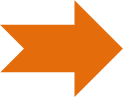 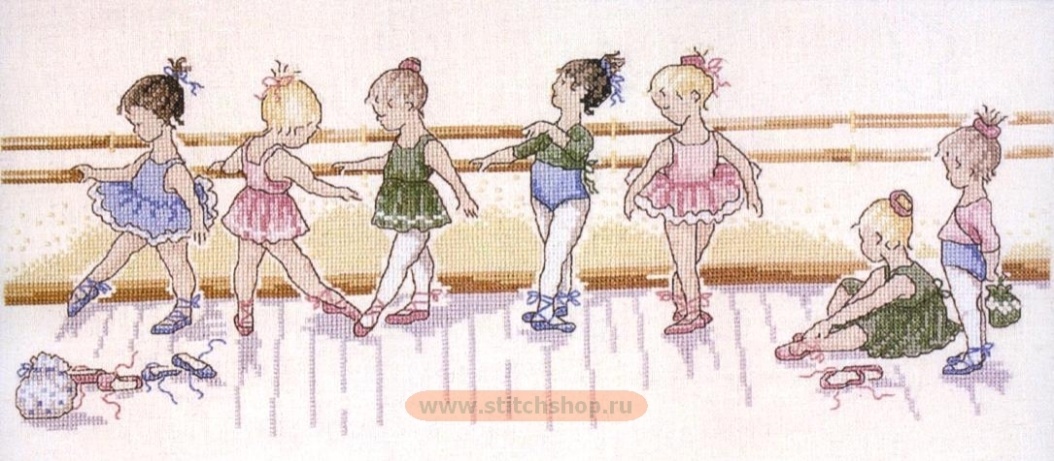 Кружок «Грация»
Руководитель –
педагог дополнительного образования высшей категории 
Касаткина Наталья Альбертовна.    

      Потребность в двигательной активности у детей дошкольного возраста настолько велика, что врачи и физиологи называют этот период «возрастом двигательной расточительности». Занятия ритмикой и хореографией помогают творчески реализовать эту потребность. Бесконечное разнообразие движений позволяет развивать не только чувство ритма, укреплять скелет и мускулатуру, но стимулирует память, внимание, мышление и воображение ребёнка.

      Увлекательные и полезные занятия сформируют у ребенка правильную осанку, разовьют координацию и пластику тела, которые можно будет поддерживать в течение всей жизни. Ритмика положительно влияет не только на физическую подготовку ребенка, но и развивает у него восприятие музыки и воображение.
 
Цель:
   Выявление, раскрытие и развитие специальных (художественных) способностей каждого воспитанника, развитие личности дошкольника, создание благоприятных условий для сохранения и укрепления здоровья, обучение дошкольников основам ритмики и хореографии.
 
Задачи:
Развивать интеллектуальный, физический, духовный, творческий потенциал воспитанников. 
Прививать навыки здорового образа жизни. 
Развивать силу, выносливость, ловкость, гибкость, координацию движений, умение преодолевать трудности, закалять волю. 
Способствовать становлению чувства ритма, темпа, исполнительских навыков в танце и художественного вкуса.
Формировать красивые манеры, походку, осанку, выразительность телодвижений и поз.
Избавлять от стеснительности, зажатости, комплексов.
Учить радоваться успехам других и вносить вклад в общий успех.
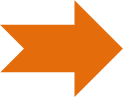 «Осьминожки»
Оздоровительные занятия в бассейне  
Руководитель -
инструктор по физической культуре  
высшей категории
Березовая Наталья Борисовна
 
Плавание - наиболее гармоничная и экологичная физическая нагрузка, одно из эффективных средств укрепления здоровья и физического развития ребенка. 
 
Плавание - мощный эмоционально-положительный фактор, который позволяет решать важные задачи: 
 
способствует коррекции нарушения осанки,
предупреждает плоскостопие,
способствует снятию мышечного тонуса,
развивает координацию, ритмичность движения,
увеличивает двигательные возможности организма.
 
Систематические занятия в бассейне улучшают работу органов кровообращения и дыхания. Оказывает мощное закаливающее и оздоравливающее действие. 
 
В нашем ДОУ доступны занятия для детей 2-3-х лет по укреплению здоровья, гармоничного развития и физического совершенствования ребенка. Во время занятий в бассейне  происходит знакомство с водой в виде игр и специальных плавательных упражнений в непринужденной атмосфере, с применением специального оборудования. Дети учатся без колебаний заходить в воду и окунаться. В таком возрасте лучше не пытаться учить малышей плавать.  Для  физического и психологического комфорта ребенка будет гораздо полезнее, если  просто какое-то время он будет проводить   в воде, играть, плескаться.  Надо просто делать все то, что ему нравиться, прививая, таким образом, любовь к водной стихии.
 
 В средних, старших и подготовительных группах  дополнительное занятие в бассейне будет проводиться по программе «Осьминожки»,  которая наряду с оздоровлением и укреплением детского организма предусматривает: 
 
Повышение показателей физического развития детей;
Расширение спектра двигательных умений и навыков в воде.
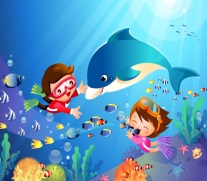 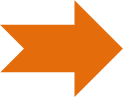 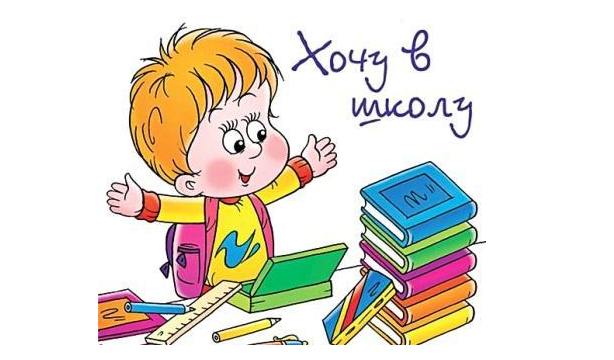 «Подготовка детей к школе»
Руководитель
педагог-психолог 
высшей категории
Кокташева Галина Геннадьевна
 
В наше время продвинутых родителей и обилия дошкольных услуг редкие  папа  с  мамой 
не зададут себе вопрос: «А готов ли мой ребенок к школе? Чему его должны научить к моменту 
начала школьного пути?» Чтобы ответить на эти вопросы, протестировать способности вашего ребенка, а также квалифицированно подготовить его к школьному обучению, в нашем ДОУ открыли дополнительные занятия подготовки к школе. 
В связи с неравномерностью процесса роста и развития, не все дети (6-7 -летние) готовы к обучению к школе. Некоторые из них, в силу индивидуальных психофизиологических особенностей, трудно адаптируются к новым условиям, с трудом справляются с режимом работы и учебной программой. Поэтому важно заранее определить степень готовности ребенка к школе и помочь ему в преодолении трудностей на начальном этапе обучения. Чтобы решить эти и многие другие проблемы, занятия с детьми будет проводить педагог – психолог.
Дополнительная программа «Подготовка детей к школе» учитывает всестороннее развитие ребенка на всех этапах его становления: социальном, эмоциональном, коммуникативном, мотивационном. Важным моментом в реализации данной программы является плавный переход игровой мотивации старшего дошкольника на учебную мотивацию, что является предпосылкой для нового социального статуса - школьника. Программа психологического сопровождения старших дошкольников основана на игровом методе обучения.  Игры-беседы, мини-этюды, этические сказки помогают ребенку увидеть необычное в обычном, развивают память, связную речь, воображение, логику, интерес к окружающему, помогают осознавать мотивы поведения, воспитывают бережное отношение ко всему, что их окружает. 
Игровые ситуации, создаваемые в процессе совместной деятельности, позволяют ребенку почувствовать себя в роли школьника. Это является новизной программы. 

Цель программы: обеспечение психологической готовности к обучению в школе посредством развития учебно-познавательных мотивов и способностей ребенка. 

Задачи:	
способствовать развитию познавательных процессов, развитию речи и развитию начал логического мышления; 
способствовать развитию творческих способностей и воображения, индивидуальному самовыражению детей; 
способствовать развитию произвольности, умения управлять своим поведением, подчиняться правилам, работать по образцу и по словесной инструкции; 
сформировать у детей представление о внутреннем мире человека, о его месте в окружающем мире;
способствовать развитию эмоций и коммуникативных способностей.
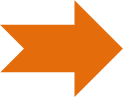